Being A Thinking Mover!What is Developmental Orientation & Mobility (DOM)?
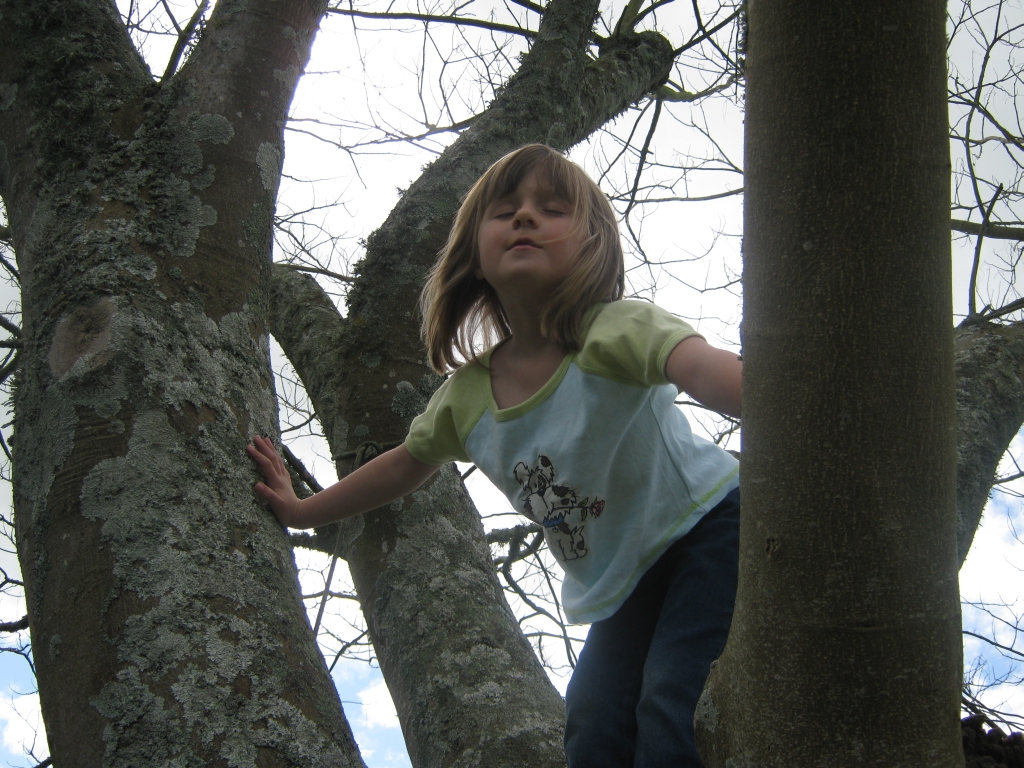 DOM and body awareness
The student with Vision Impairment needs to have awareness of their own  body. This will enable them to move to where they want to be with:

Precision - being sure of how to move myself
Fluidity - being able to move in a coordinated and planned manner
Ease - not requiring too much energy
Confidence - motivation and mastery
Purpose - knowledge of where and how
Creativity - for negotiating different situations
Lateral thinking - being able to problem 
	solve
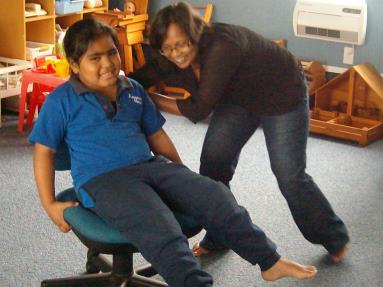 DOM is about
Encouraging the student with a vision impairment to: 
Want to move
Want to engage
Want to master their own body and world
Want to do it independently!

Successful programmes are ones that encourage the student to want to engage in whatever way possible!
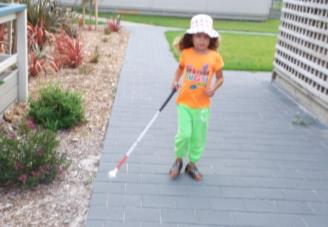 Successful DOM
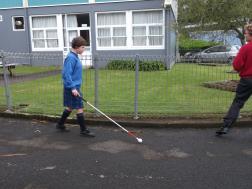 Is when desire to move comes from the student

Is not overly dependent on other to make it happen
The challenge is
How do we encourage, in a motivating way, each student to do as much as they can for themselves?
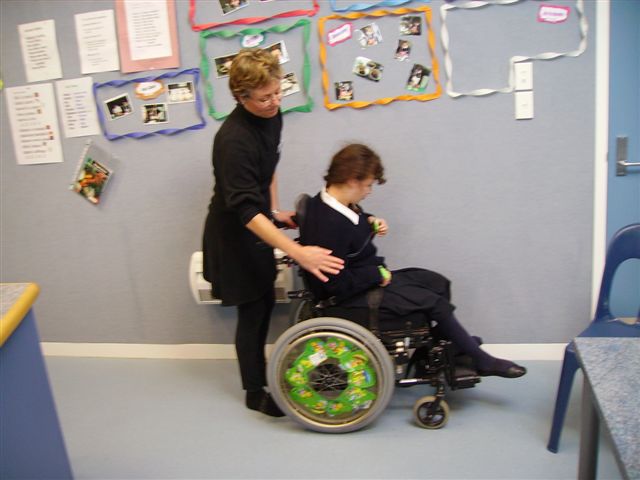 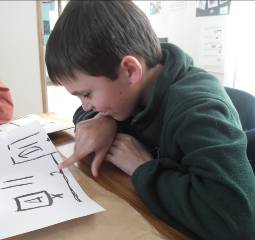 It’s about control
This happens when the child has learned about their own body, how to move it effectively, and knows how to get to where they want to be.
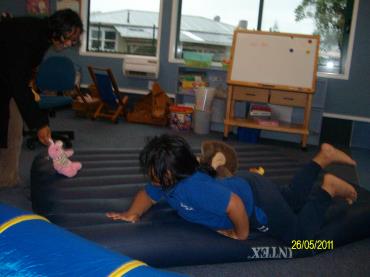 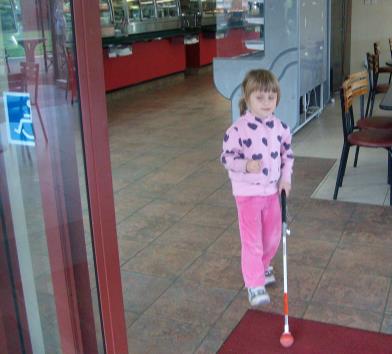 So, Developmental Orientation and Mobility is about
Control over:
Body, self and movement by developing Body Imagery and efficient purposeful movement
The social environment: expecting and getting consistent interactions!
The physical environment: Learning about things and actively engaging with the world.
We want the student to think
“I have control over myself and my world”
Because I have been actively involved with learning about my self and world in a positive way!
I can do anything!
And…just you try and stop me!”
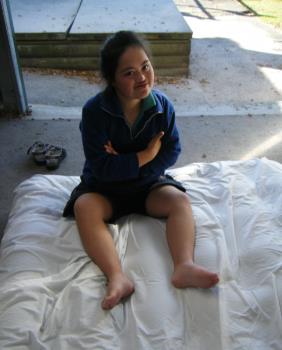 Talk to your local Resource Teacher: Vision
For more information about Developmental Orientation and Mobility
Developed by Moving Forward Ltd and BLENNZ, 2014